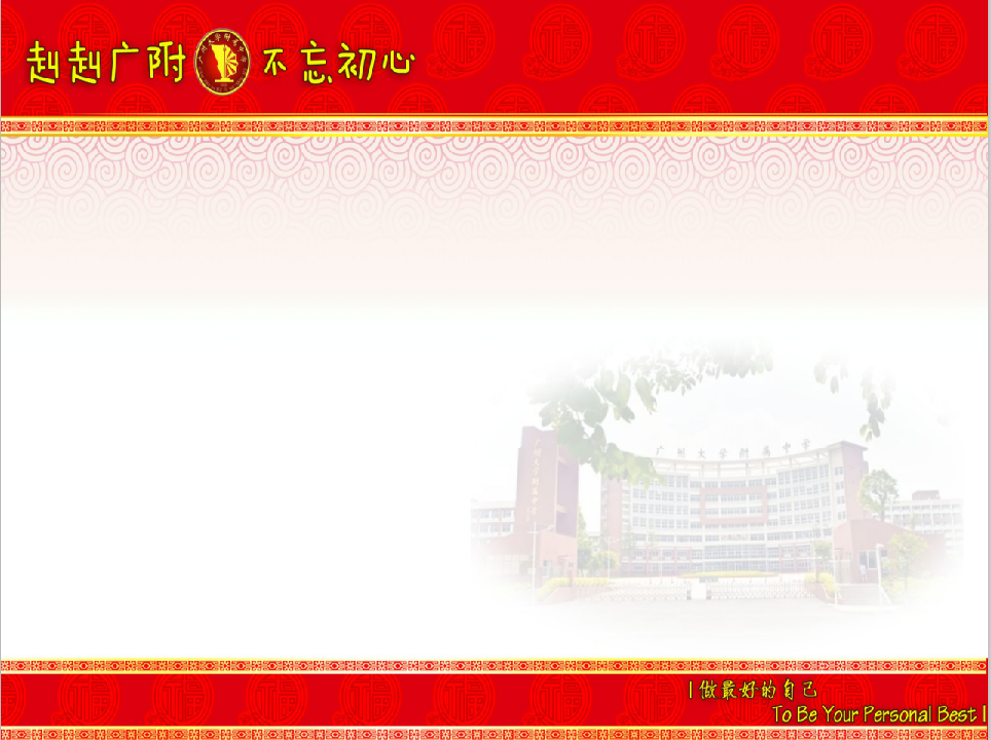 English Vocabulary Competition 
of Huadu Experimental School of the Affiliated High School of Guangzhou University Shiling Campus
广州大学附属中学花都狮岭实验学校英语词汇比赛
小学部英语科
2021年9月27日